Предвыборная программаБыкова Сергея Ивановича
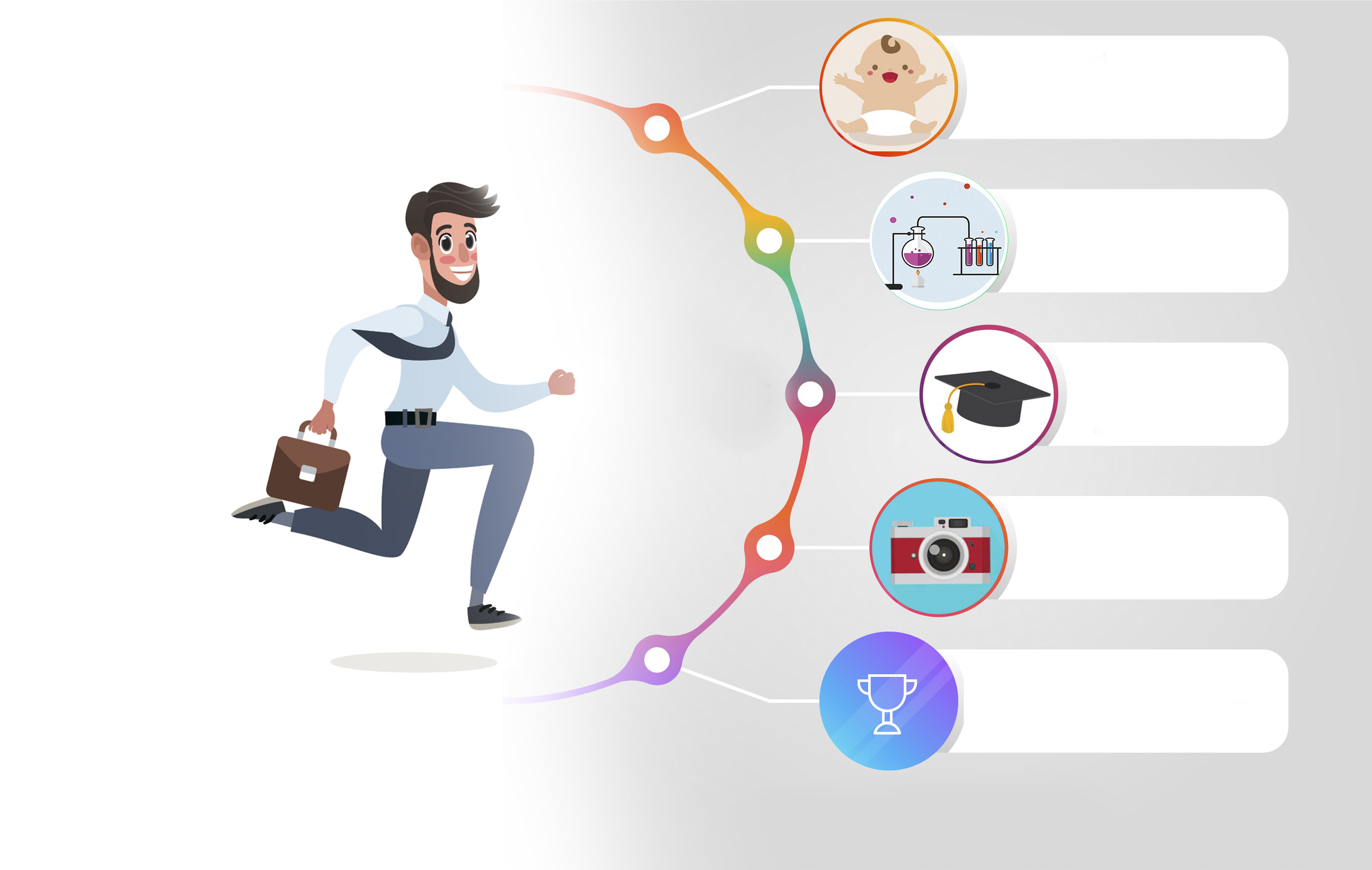 Родился 16 ноября 
1996 года
Окончил ЗабКЛИ, по профилю хим-био
В 2014 году поступил 
на лечебный 
факультет ЧГМА
Увлечения: фотография,
танцы,
пулевая стрельба
Принимаю активное участие во всех сферах внеучебной жизни академии
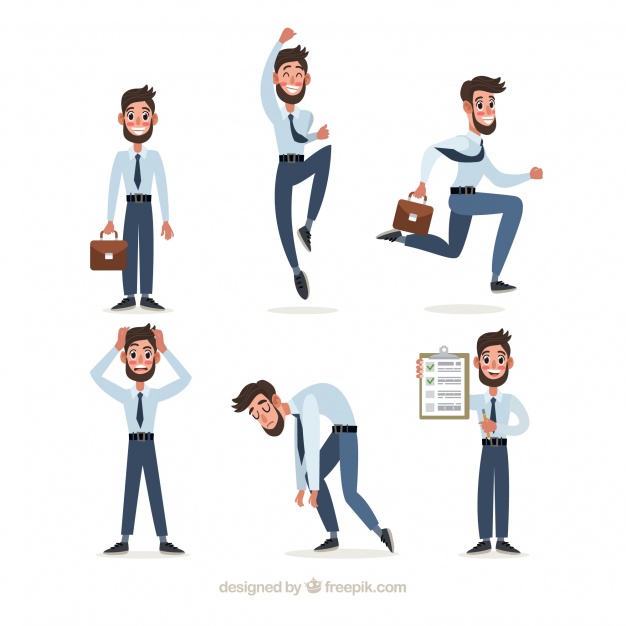 Основное содержание Программы
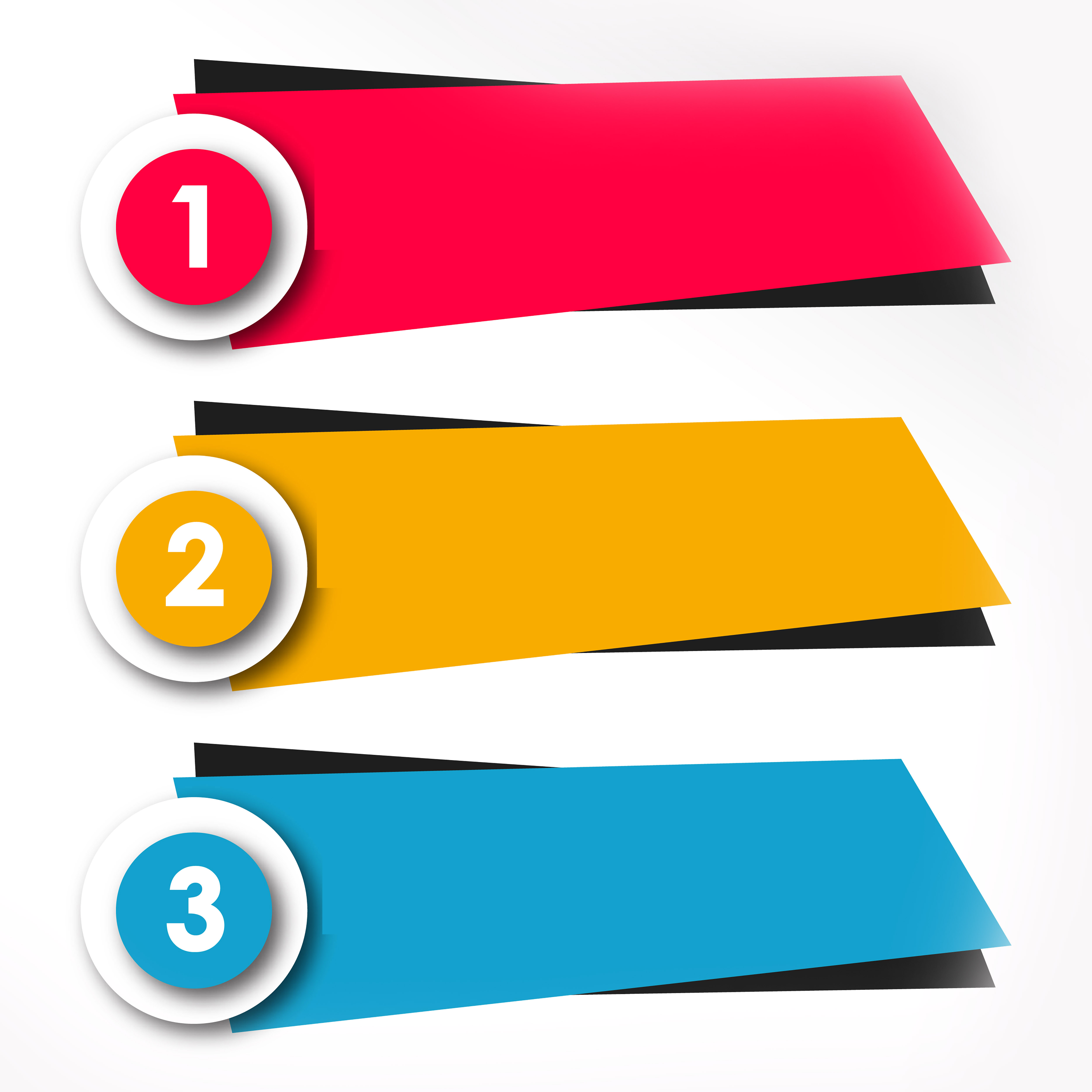 Совет обучающихся  как опора для студенчества
Совет обучающихся  как партнер для ВУЗА
Совет обучающихся  как инструмент личностного и профессионального роста для обучающихся.
Совет обучающихся  
как опора для студенчества
1 - Работа в сфере  изучения мнений и предложений  студентов  о работе Совета обучающихся ЧГМА .
2 - Повышение эффективности 
работы всех подразделений 
студенческого совета
3 - Улучшение информирования 
студентов в вопросах жизни
 академии и работы совета
 обучающихся ЧГМА.
Сохранение традиций 
и формирование преемственности между 
всеми структурами совета обучающихся,         а также коллективов.
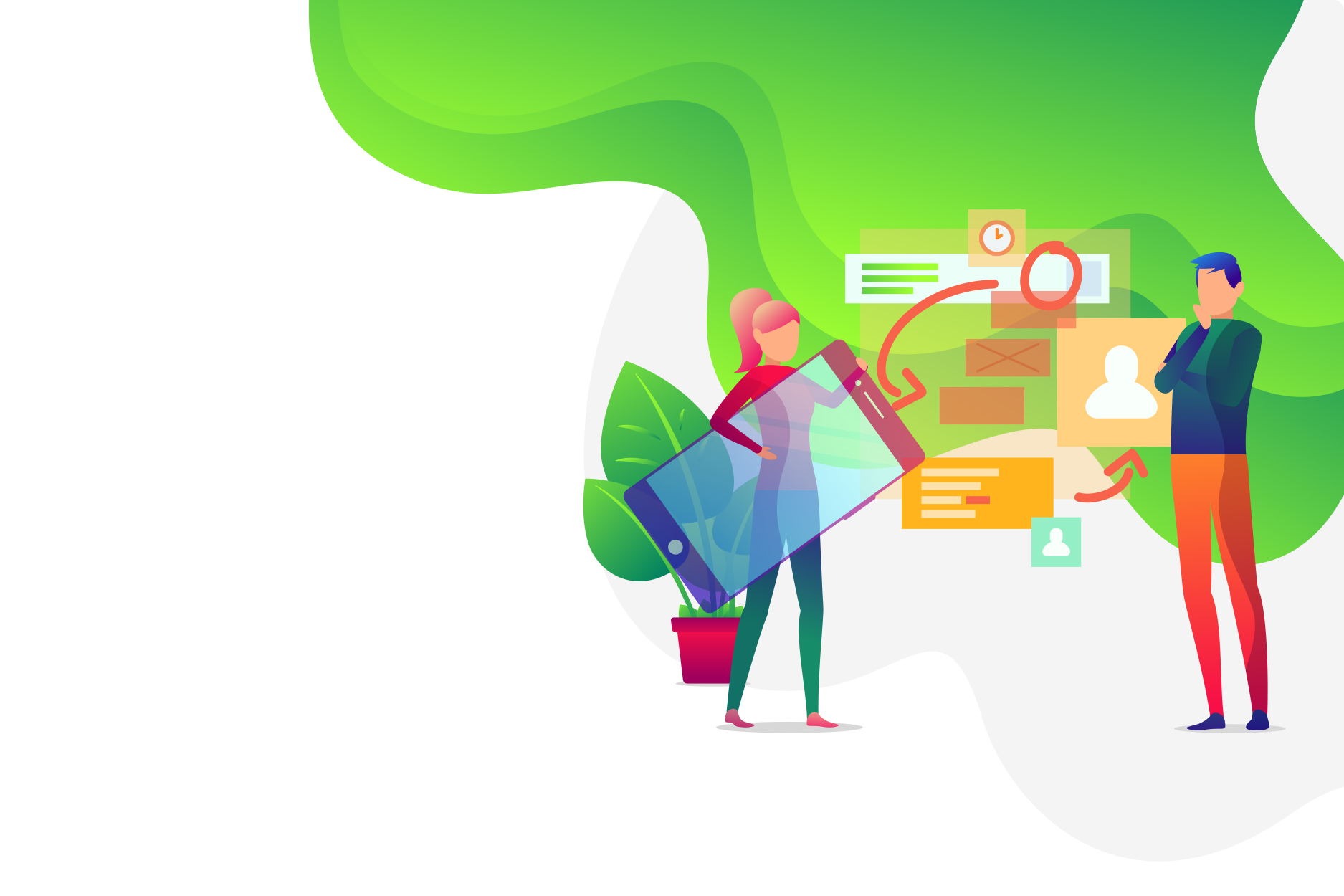 Совет обучающихся  
как партнер для ВУЗа
Формирование трехступенчатой системы  наставничества.
  * Студент – Студент
  * Аспирант, Ординатор – Студент
  * Преподаватель – Студент
.
.
Совет 
обучающихся как инструмент личностного 
и профессионального 
роста обучающихся
1 - Создание новых  культурно - досуговых мероприятий, помимо существующих, направленные на самореализацию и раскрытие потенциала студентов.  

2 - Работа в сфере формирования профессиональной  ориентации студентов ЧГМА